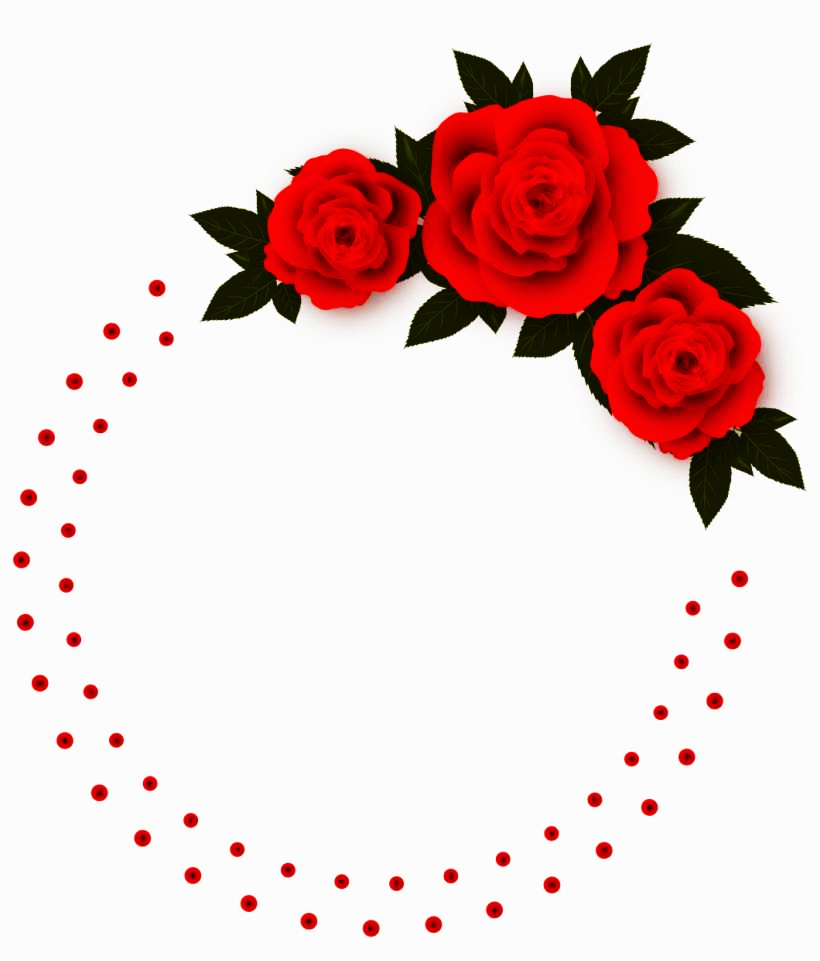 مرحبا بكم
فى
الدّرس اليوم
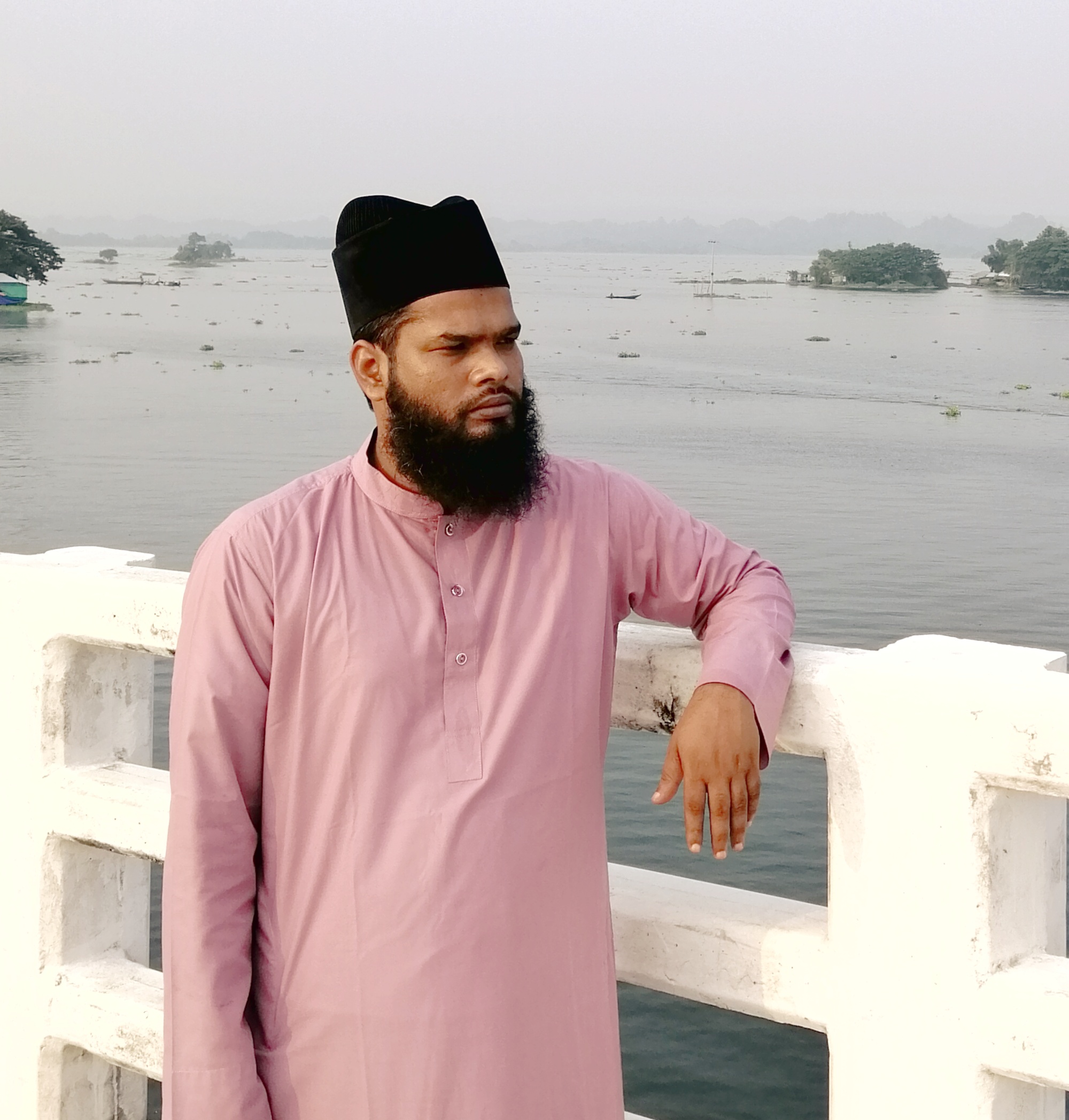 تعريف المعلّم
محمّد ذاكر حسن
المولوي المساعد
المدرسة كابتى الامين نوري داخل
جيتيغات، نتون بازار، كابتى. 
رنغامتى الجبالى.
رقم الجوال: ۰١٨٤٥٧٦٤٩٦٨
البريد الإلكترونى: 
mohammadjhakirhossen876@gmail.com
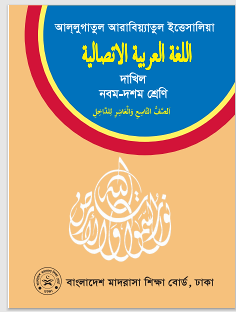 النّصّ غير المدروس -(۱)
للمتحن الدّاخل (۲۰۲۳)
الدّرس اليوم : امّ المؤمنين عائشة(رض)
تطابق إجاباتكم
من روى أكثر الحديث بين النساء؟
عائشة رضى الله عنها
من هى عائشة رضى الله عنها؟
هى بنتُ ابى بكرٍ رضى الله عنه
امّ المؤمنين
احدى زوجات الرسول صلّ الله عليه وسلّم
اقرا النّصّ الآتى ثمّ أجب عن الأسئلة الملحقة:
عائشةُ بنتُ ابى بكرٍ رضى الله عنه اِحدى زوجات رسول الله صلّى الله عليه وسلّم وامّهاتِ المؤمنينَ. وُلِدَتْ قَبْلَ الْبِعْثَةِ بِاَرْبَعِ سِنِيْنَ تَقْرِيْبًا، لَقَدْ وُلِدَتْ  فِىْ بَيْتٍ مَلْىِءٍ اِيْمَانًا وعِلْمًا وحِكْمَةً وكَرَمًا وشَرَفًا وَنَبَلًا. فَنَشَاَتْ مَعَ أُخْتِهَا أسْمَاءَ بَينَ اَبَوَيْنِ كَرِمَيْنِ، فَتَرَبَّتْ علَى الْاَدَبِ والْخُلُقِ الرَّفِيْعِ، وتَعَلَّمَتْ مِنْ اَبِيْهَا اَشْعَارَ الْعَرَبِ وَاَيَّامَهُمْ فِىْ طُفُوْلَتِهَا مُنْذُ نُعُوْمَةِ اَظْفَارِهَا قَبْلَ اَنْ تَنْتَقِلَ إلى بَيْتِ النُّبُوَّةِ. تَزَوَّجَهَا رَسُوْلُ اللهُ محمّد بنُ عبدُ اللهِ بَعْدَ وَفَاةِ اُمِّ المُؤْمِنِيْنَ خَدِيْجَةَ بِنْتِ خُوَيْلِدٍ رَضِى الله عنها وتَزَوَّجُهُ اُمّ المُؤْمِنِيْنَ سَوْدَةَ بِنْتِ زَمْعَةَ. وَقَدْ عَاشَتْ مَعَ الرَّسُولِ إلى اخِرِ أَيَّامِهِ. رَوَتْ عَائِشَةُ رضى الله عنه العَدِيْدُ مِنَ الاَحَادِيْثُ النَّبَوِيَّةِ الَّتِى بَلَغَ عَدَدُهَا ۲۲۱۰، ومِنْهَا ۳١٦ فِى الصَّحِيْحَيْنِ لِلْبُخَارِى ومُسْلِمٍ. قَالَ رَسُولُ اللهِ صلّى الله عليه وسلّم عَنْهَا: كَمُلَ من الرِّجَالِ كَثِيْرٌ، ولَنْ يَكْمُلْ مِنَ النِّسَاءِ اِلآَّ مَرْيَمَ بِنْتَ عِمْرَان، واسِيَةَ امْرَاةَ فِرْعَوْنَ، وَفَضْلُ عَائِشَةَ رضى الله عنها على النّسَاءِ كَفَضْلِ الشّرِيدِ على سَائِرِ الطَّعَامِ، تُوُفِّيَتْ سَنَةَ ٥٨ ه المُوَافَقَ ٦٧٨ م
أجب عن الأسئلةِ الاتية الموافق بالنّصّ
۱. من هى عائشةُ رضى الله عنها؟ ومتى وُلِدَتْ؟
۲. فِى أىِّ بيتٍ ولدت عَائشةُ (رض) وعلى ماتَرَبَّتْ؟
۳. مَاذَا تَعَلَّمَتْ عَائِشَةُ (رض) مِنْ ابِيْهَا؟ ومتى؟
٤. متى تزوّج الرَّسول صلى الله عليه وسلّم  عَائِشَة (رض) و كم كانت عمرها يومئذٍ؟
٥. كم حديثا روت عائشة؟ وكم منه فى الصحيحين؟
تطابق إجاباتكم
۱. عائشةُ رضى الله عنه  هى بنتُ ابى بكرٍ اِحدى زوجات رسول الله صلّى الله عليه وسلّم وامّهاتِ المؤمنينَ. وُلِدَتْ قَبْلَ الْبِعْثَةِ بِاَرْبَعِ سِنِيْنَ تَقْرِيْبًا
۲. وُلِدَتْ عائشةُ رضى الله عنه  فِىْ بَيْتٍ مَلْىِءٍ اِيْمَانًا وعِلْمًا وحِكْمَةً وكَرَمًا وشَرَفًا وَنَبَلًا.
٣. تَعَلَّمَتْ مِنْ اَبِيْهَا اَشْعَارَ الْعَرَبِ وَاَيَّامَهُمْ فِىْ طُفُوْلَتِهَا مُنْذُ نُعُوْمَةِ اَظْفَارِهَا قَبْلَ اَنْ تَنْتَقِلَ إلى بَيْتِ النُّبُوَّةِ.
٤. تَزَوَّجَ رَسُوْلُ اللهُ محمّد بنُ عبدُ اللهِ بَعْدَ وَفَاةِ اُمِّ المُؤْمِنِيْنَ خَدِيْجَةَ بِنْتِ خُوَيْلِدٍ رَضِى الله عنها وتَزَوَّجُهُ اُمّ المُؤْمِنِيْنَ سَوْدَةَ بِنْتِ زَمْعَةَ وكانت عمرها حينئذٍ سِتَّ سِنِينَ.
٥. رَوَتْ عَائِشَةُ رضى الله عنه ۲۲۱۰ حديثًا، ومِنْهَا ۳١٦ فِى الصَّحِيْحَيْن.
رَتِّبِ الكَلِمَاتِ التَّالِيَةَ لِتَكُوُّنِ جملةٍ مفيدةٍ.
۱. ولدت- باربع- قبل- سنين- البعثة- تقريبا.
۲. أختها- مع- فنشأت- اسماء.
۳. فتربّت- الادب- والخلق- على- الرّفيع.
٤. مع- الرّسول صلى الله عليه وسلم- وقد عاشت- ايّامه- اخر إلى.
٥. سنة٥٨ه- الموافق- توفّيت-٦٧٨ م.
حقّق الكلمات الاتية
تربّت
ولدت
المفرد المؤنّث الغائب
المفرد المؤنّث الغائب
صيغة
الماضى المثبت المجهول
بحث
الماضى المثبت المعروف
تفعّل
ضرب- يضرب
باب
التّربّى
الولادة
مصدر
مادّة
و-ل-د
ر-ب-و
النّاقص الواوي
المثال الواوي
جنس
اُنْجِبَتْ
تَهَذَّبَتْ
معنى
حقّق الكلمات الاتية
لم يكمل
عاشت
المفرد المذكّر الغائب
المفرد المؤنّث الغائب
صيغة
الماضى المثبت المعروف
بحث
المضارع المنفيّ المجحود بلم المعروف
كرم - يكرم
ضرب- يضرب
باب
الكمل
العيش
مصدر
مادّة
ع-ي-ش
ك- م-ل
الصّحيح
الاجواف اليائى
جنس
حَيَّيَتْ
لم يتمّ
معنى
استخرج صيغ الماضى من النًّصّ ثمّ حوّلها إلى المضارع:
هات الكلمات المتضادّة للكلمات التالية
الكلمات المتضادة
الكلمات المذكور
ولدت
نشأتْ
الماضى
تربّت
كُفْرٌ
ايْمَانٌ
عاشت
تزوّج
تعلّمت
روت
اخِرُ
اوّلٌ
توفّى
كمل
قال
بلغ
اَبٌ
اُمٌّ
تتربّى
تنشأُ
تُولَدُ
المضارع
ليلٌ
يوم
تَرْوِىْ
تَعِيْشُ
يتزوّجُ
تتعلّمُ
نَقَصَ
كمل
تُتَوَفَّى
يكملُ
يقول
يبْلُغُ
الرّفيع
الدَّنِىْ
العرب
العجم
استخرج اربعا من الاسماء الجامدة من النّصّ.
الاجابة: بِنْتُ، اَبٌ، الله، بيتُ
استخرج اربعا من المصادر من النّصّ.
الاجابة: البعثة، علمٌ، زواجٌ، فضْلٌ،
استخرج اربعا من الاسماء المشتقّة من النّصّ.
الاجابة: مَلِيْءٌ ، المؤمنين، كرمَيْنِ، الرّفيع
صغ الحوار مستخدمًا الكلمات بين الكوسين.
رَنغاماتى/ الحافلة والبَاخِرَةُ الصَّغِيْرَةُ/ الجبَالُ والاشْجَارِ.
كريمٌ: كيفَ وَصَلْتُمْ إلى رنغاماتى يا صَدِيْقِيْ؟
راشدٌ: وَصَلْنَا بِالْحَافِلَةِ والْبَخِرَةِ الصَّغِيْرَةِ.
كريم: ماذَا شَاهَدْتُمْ فِيْهِ؟
راشِدٌ: أشْيَاءَ كَثِيْرَةً، شَاهَدْتُ الْجِبَالَ والاشْجارَ.
كريم: مَا شَاءَ اللهُ! جَمِيْلٌ.
الواجب المنزلىّ
صغ الحوار مستخدمًا الكلمات بين الكوسين.
كُوْكَسْ بَازَارْ/ الحافِلَةُ/ طُلُوْعِ الشَّمْسِ وغُرُبِهِا
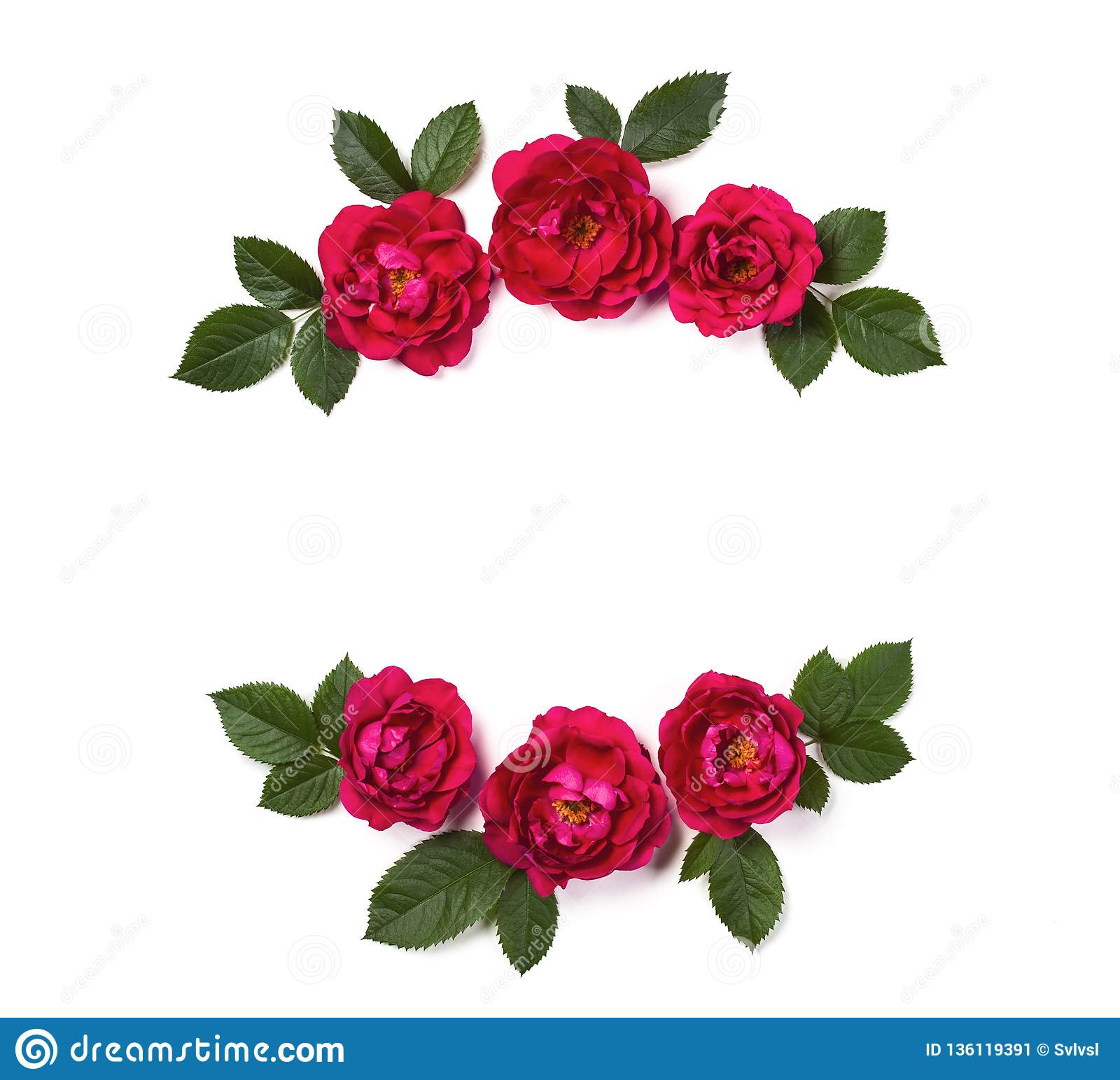 الله
شكرًا كَثِيْرًا
حافظ